GEZELLIG
Bc. Inese Pintāne
Introduction to the Dutch language
2019
The Danish have hygge - the embracing of a cosy lifestyle.
The Swedish have lagom - creating a life that’s happily balanced.
The Dutch have gezellig - meaning cosy – but also describing a situation that is social, fun, and relaxed, or one in which you’re catching up and connecting with old friends, loved ones, or anyone else whose presence and attention you value.
Gezellig (an adjective) and gezelligheid (a noun) are difficult to translate into English
Situations can be gezellig, as can people and places.
It means cosy, quaint, or nice, but can also connote time spent with loved ones, seeing a friend after a long absence, or general togetherness. 
The antonym to gezellig is ongezellig, which is used to describe places and situations that are uninviting, lacking in warmth or atmosphere, a person who is cold, distant, unsociable, unwilling to engage in a social situation.
The term encompasses the heart of Dutch culture, as the Dutch tend to love all things which are gezellig.
Pronounced as [heh-sell-ick].
Gezellig knows no time - gezelligheid kent geen tijd.
It's about the connection.
The word gezellig derives from gezel which means 'companion' or 'friend‘.
GEZELLIG VS ONGEZELLIG
a brown café
an evening in the town with your friends
old fashioned shops and boutiques
watching a movie at home in a gezellig living room
a dentist’s waiting room
time spent trying to entertain your in-laws from hell
modern warehouses
eating dinner at McDonald’s is ongezellig
TO BE GEZELLIG
Make appointments.
Use candles.
Serve something lekker with the coffee.
Eat as a family.
Cook at the table.
Thank you for your attention!
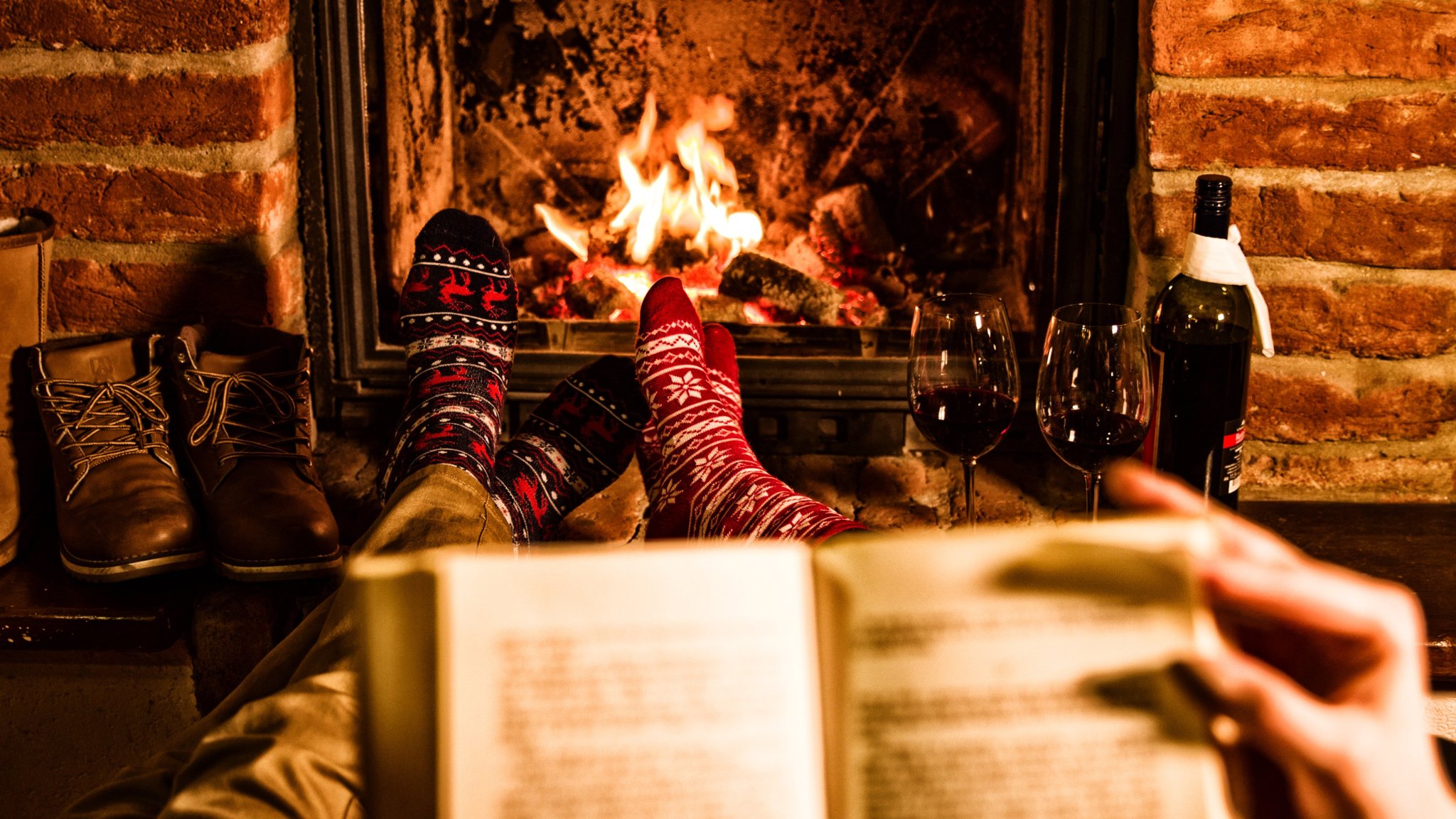